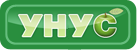 Сертифікати ЗНО 2019
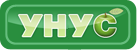 Сертифікати ЗНО 2019
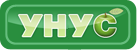 Сертифікати ЗНО 2019
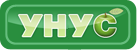 Сертифікати ЗНО 2019